Sample return from C-type asteroids:
  What will we bring back?
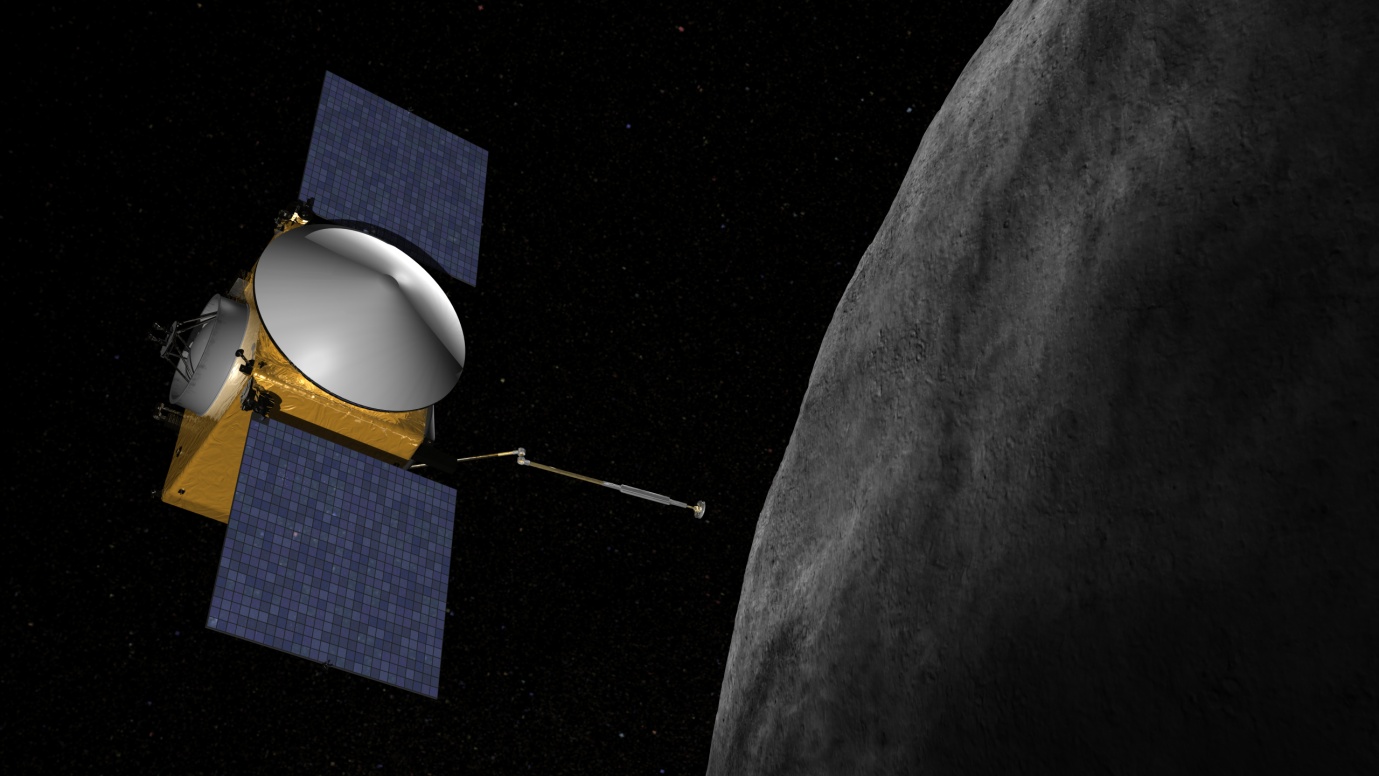 Paula Lindgren

School of Geographical and Earth Sciences University of Glasgow



SPACE Glasgow Research Conference
University of Glasgow
28th Oct 2014
Asteroids
Leftovers from the building blocks of our solar system
A few meters to several hundreds of kilometres wide
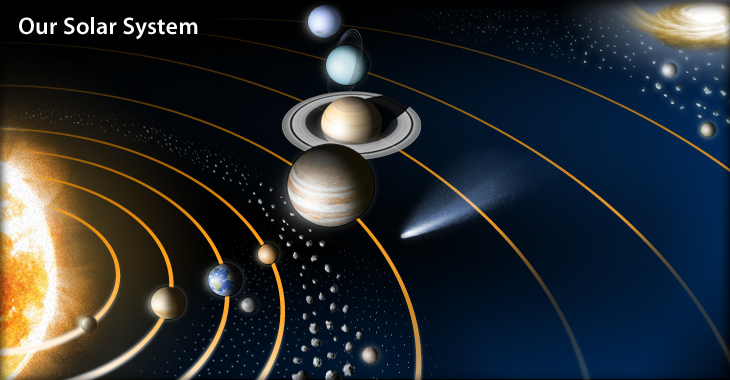 The Asteroid belt

The Kuiper belt

Near Earth Objects

Trojans, Hildas, Greeks
Remote space exploration
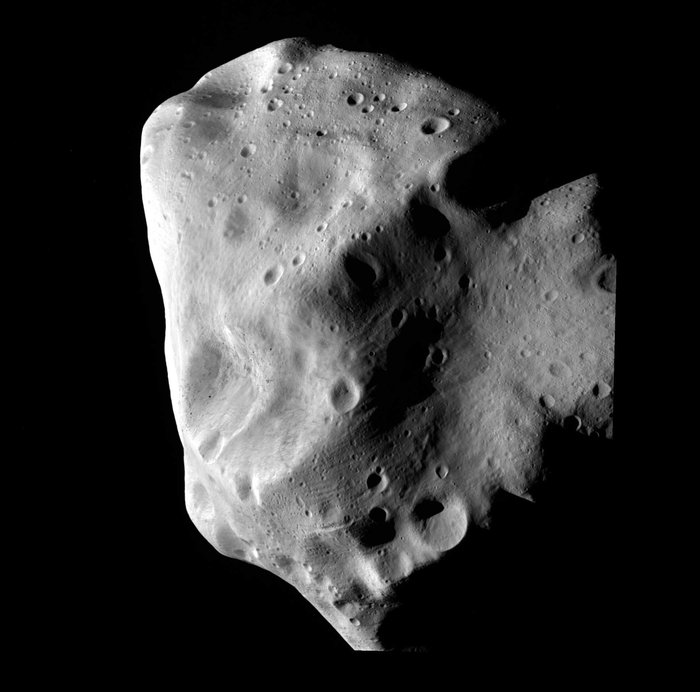 Asteroid Lutetia, ESA Rosetta mission
10 July 2010
Ground-based telescopes from Earth
Flyby missions
Spectral data, imaging
Reflects mostly the surface composition
No hands-on samples

Rosetta Mission
COSIMA Cometary Secondary Ion Mass Analyzer
Landing on comet 12th Nov 2014
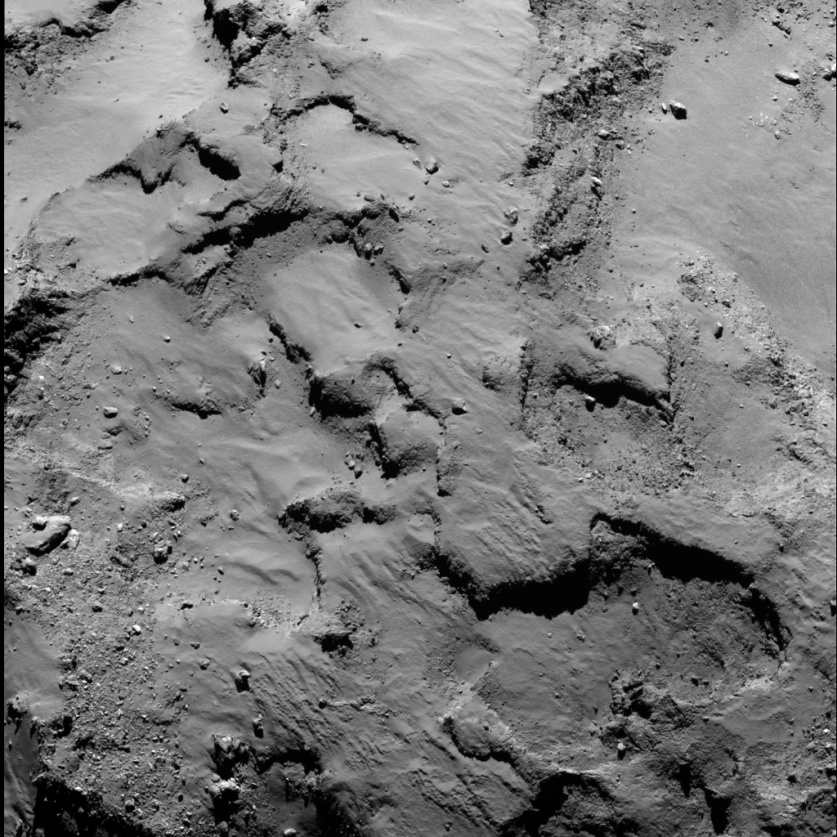 Comet 67P/Churyumov-Gerasimenko
ESA Rosetta mission, 14 Sep 2014
[Speaker Notes: In-situ analyses of dust grains from comet tail]
Extraterrestrial sample return
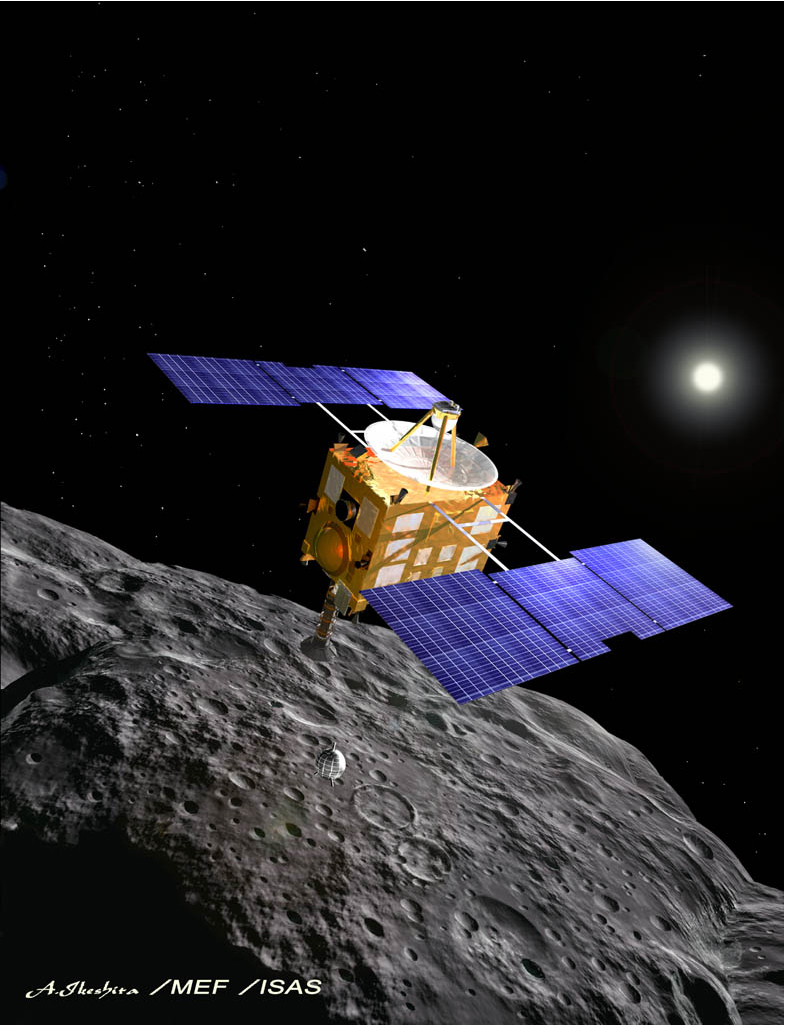 JAXA Hayabusa

Itokawa S-type asteroid

launch 2003 – return 2010
[Speaker Notes: Apollo missions – Moon
NASA genesis – solar wind
NASA stardust - comet]
Sample return from C-type asteroids
JAXA Hayabusa2
NASA OSIRIS REx

Earliest history of water and organics
JAXA Hayabusa 2
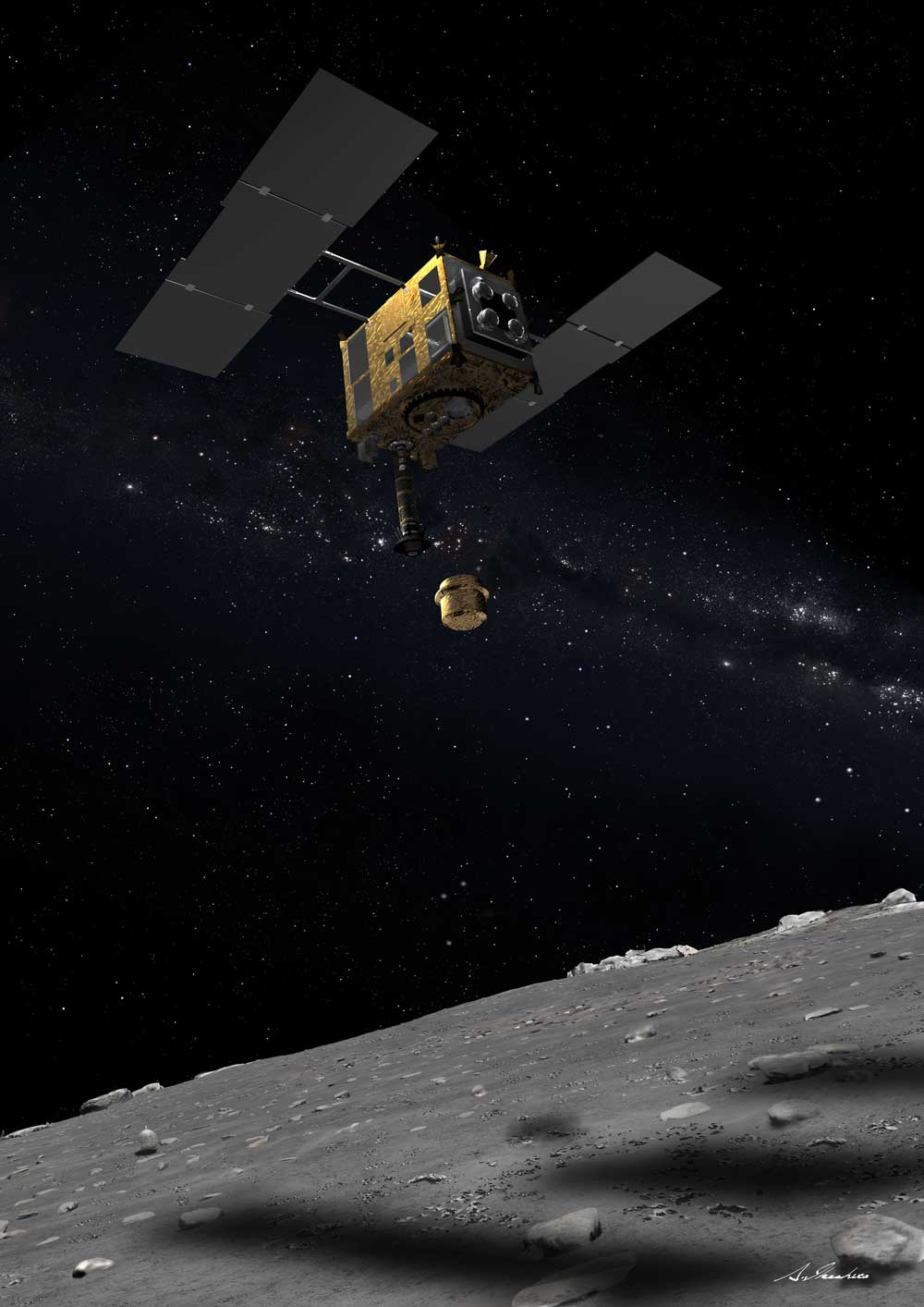 Asteroid 1999 JU3
Explosive device to dig surface
CM1-CM2 carbonaceous chondrite
Launch December 2014 - return 2020’s?
NASA OSIRIS-REx
Asteroid Bennu
C-type asteroid (sub-type B)
CM1 carbonaceous chondrite
0.055% chance of colliding with Earth in 2082
Launch 2016 - return 2020’s
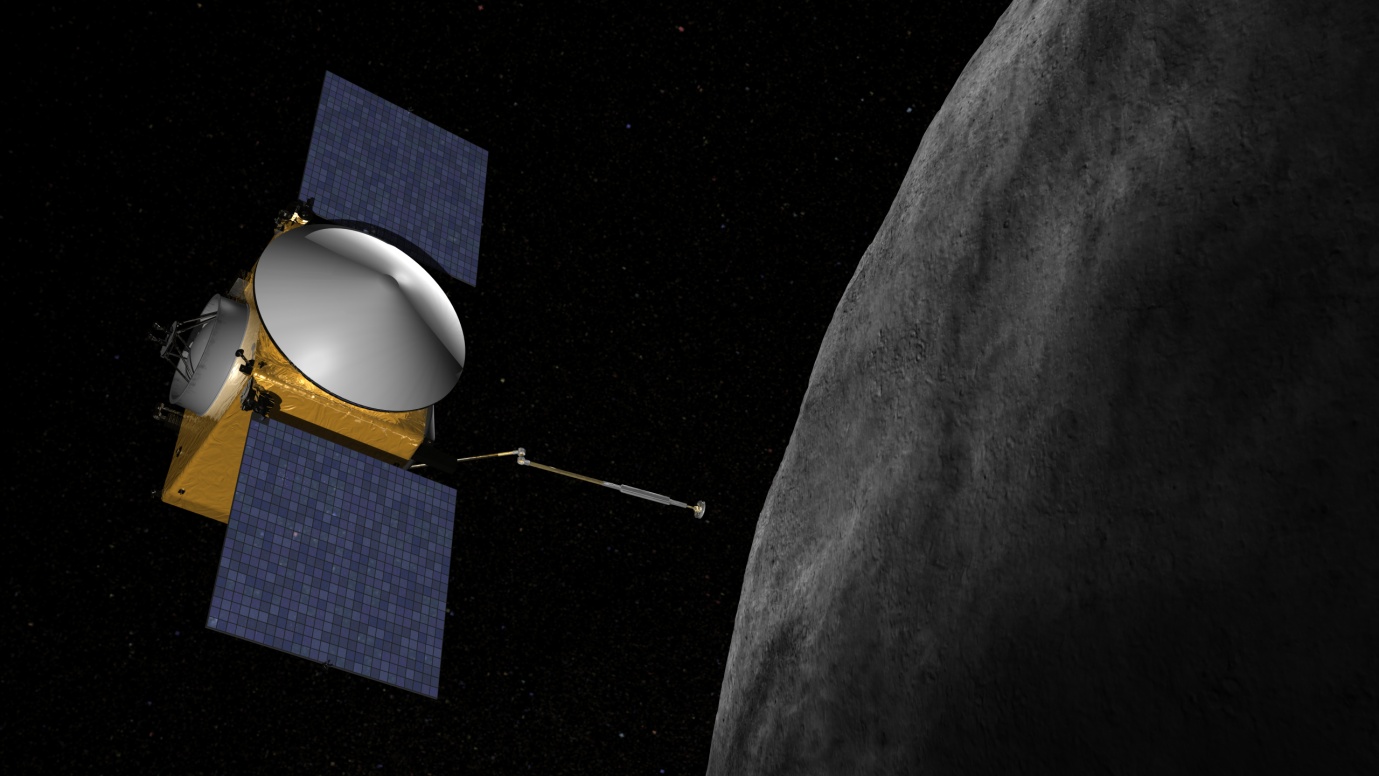 Sample return from C-type asteroids
The only samples of C-type asteroids currently available are from meteorites
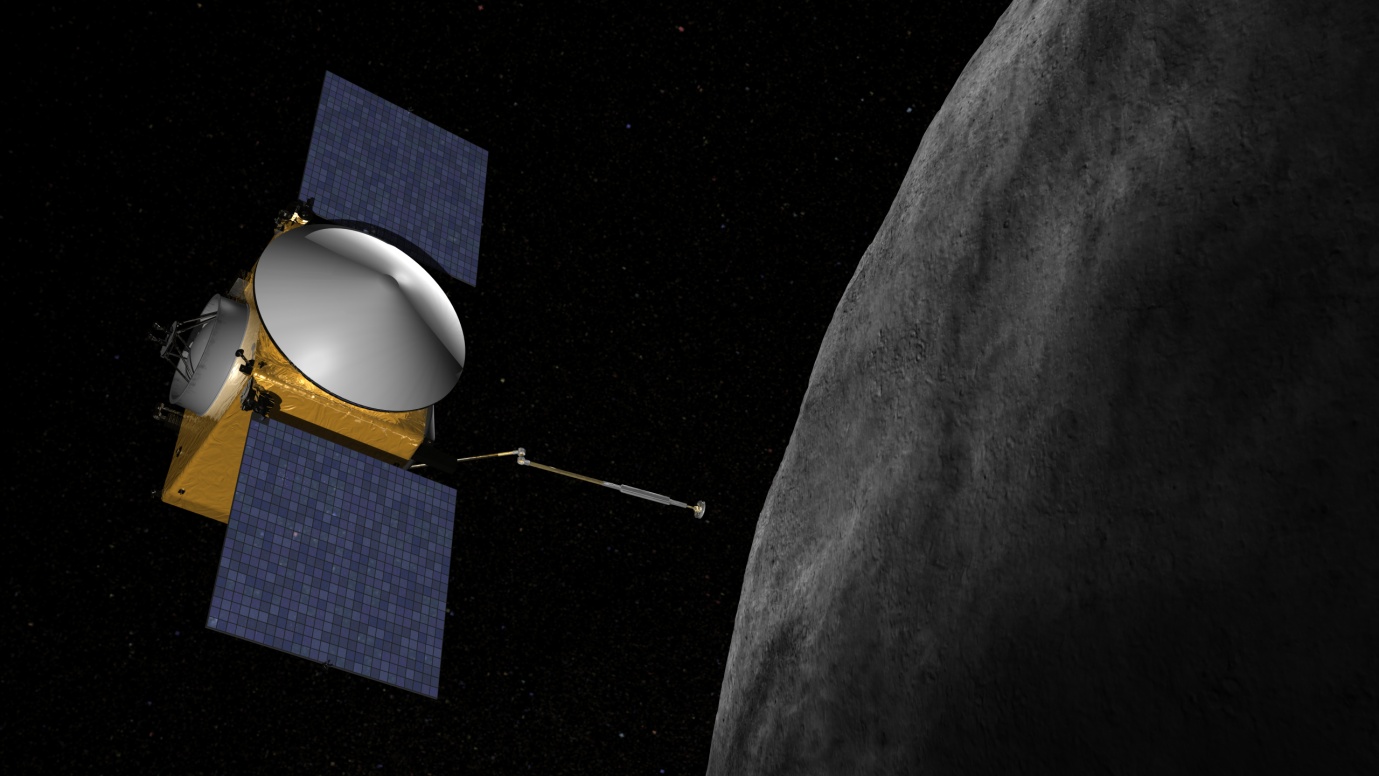 To understand and make scientific use of the samples that will be returned in future missions, we need a good knowledge of the properties of the meteorite samples we have at hand today.
Meteorites
Asteroids, Mars and the Moon

Hands-on samples

Composition and structure of asteroidal interiors
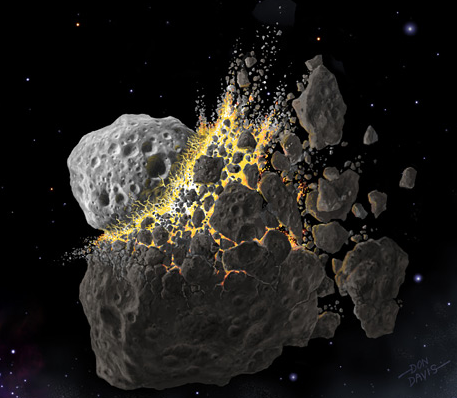 Which asteroid?
Where within the asteroid?
Heating during atmospheric entry
Terrestrial weathering (Antarctica, hot deserts, museums)
Carbonaceous chondrites
Solar nebula
Carbonaceous chondrites
Accretion
PRIMITIVE METEORITES
Ordinary chondrites
Primitive asteroids
Enstatite chondrites
Melting
Differentiation
Stones (achondrites)
Evolved asteroids/planets
EVOLVED METEORITES
Stony irons
Irons
Carbonaceous chondrites
Archives for early solar system processes:

Accretion and compaction
First solids: CAIs and chondrules
Carbon bearing organic molecules: building blocks for life
Traces of first water in Solar System (CM, CI)
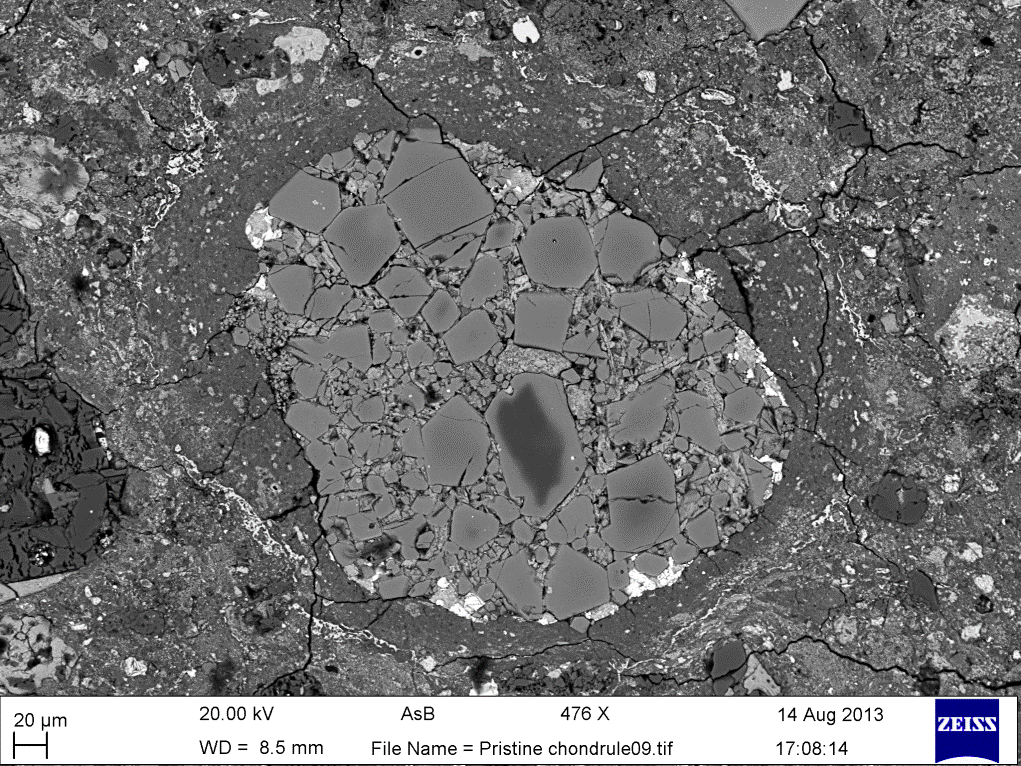 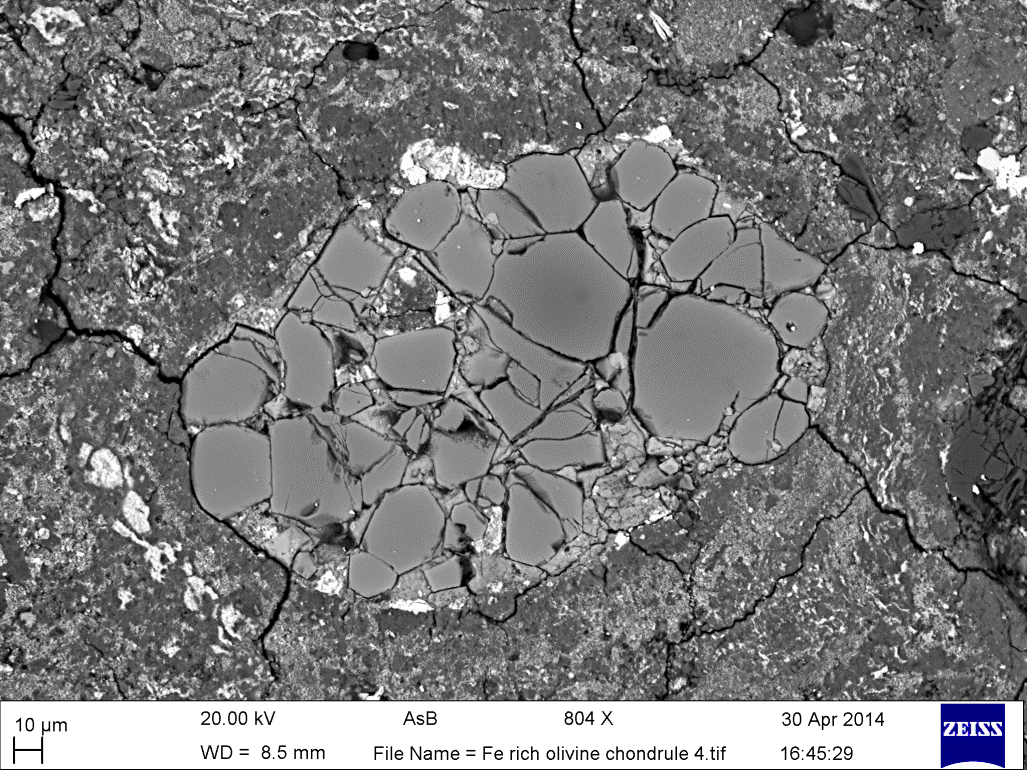 20 µm
40 µm
Products formed from alteration by water
Secondary mineralogy

Phyllosilicates (e.g. serpentine, saponite)
Hydroxysulphides (e.g. tochilinite)
Carbonates (aragonite, calcite, dolomite, siderite, breunnerite)
Sulphates (gypsum, epsomite)
Iron oxides (magnetite)
Sulphides (pyrrhotite, pentlandite)
Halides (halite, sylvite)
SEM imaging and microanalyses
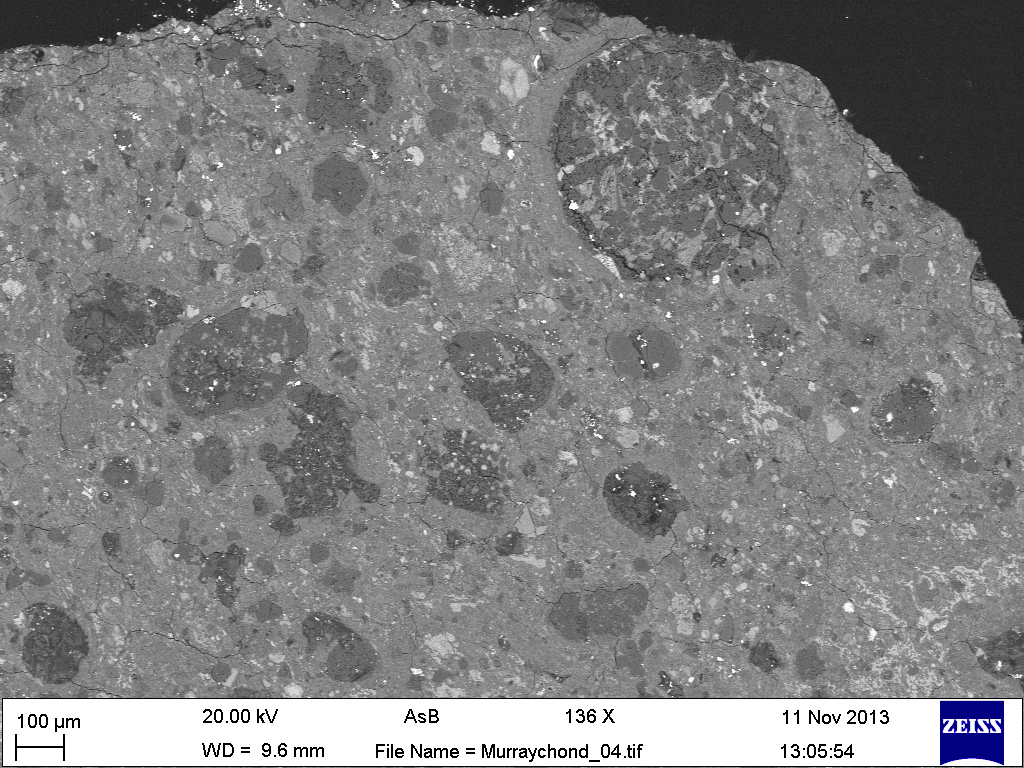 Calcite grains
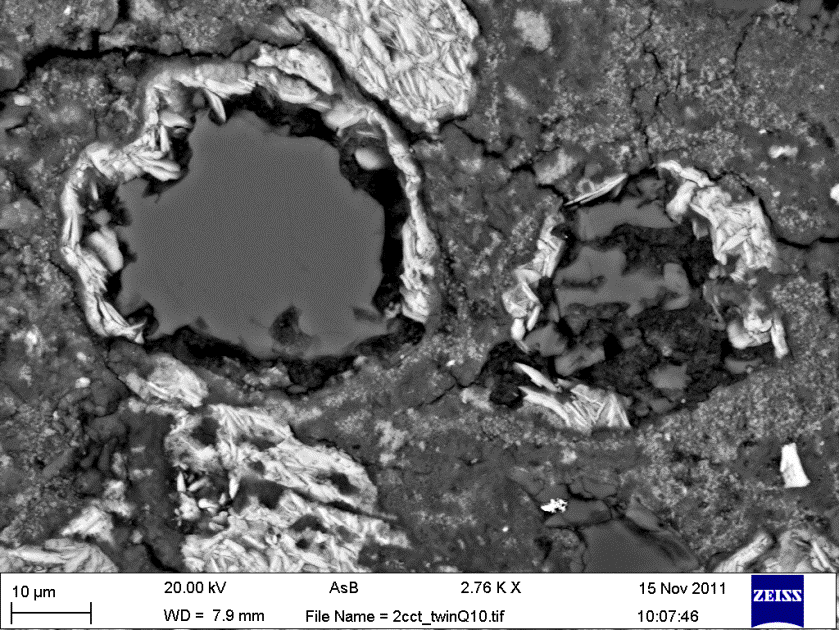 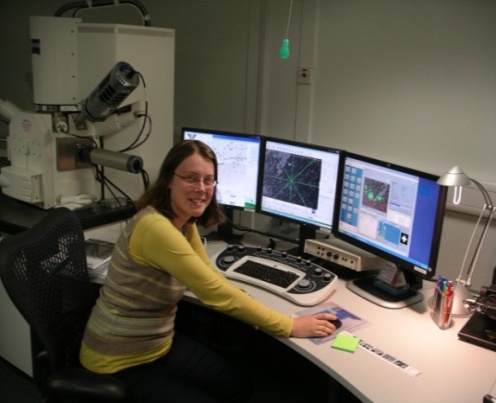 10 μm
60 μm
Time scale liquid H2O
When did liquid H2O first form?
For how long time was liquid H2O present?
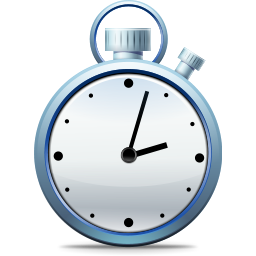 Time scale liquid H2O
55Mn- 53Cr dating of carbonates

Solar system had an initial ratio of 53Mn/55Mn (9.1 ± 1.7 × 10-6, Nyqvist et al. 2009)

 53Mn decays to 53Cr with a very short half-life of 3.7 million years (extinct today)

Measuring excess 53Cr in carbonate → determine the initial 53Mn/55Mn of the carbonate → time from accretion 4.568 billion years ago to the precipitation of the carbonate
Time scale liquid H2O
Mn-Cr dating of carbonates
Cameca NanoSIMS 50L; Carnegie Institutions Washington
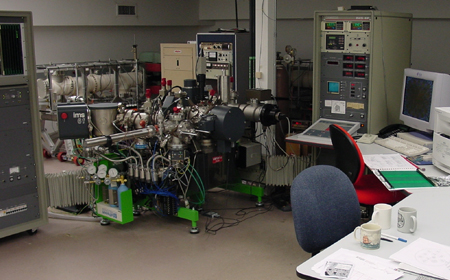 Time scale liquid H2O
Mn-Cr dating of single-phase carbonates:
a ‘snapshot’ in time of aqueous alteration
Dolomite grain free of inclusions
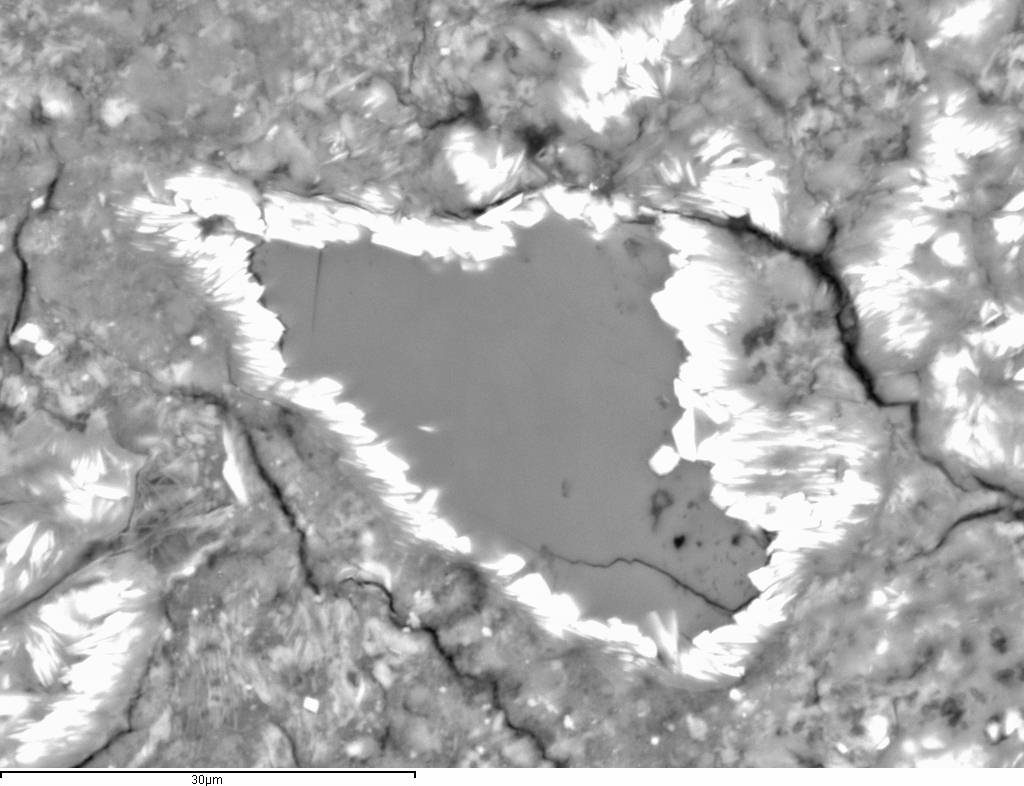 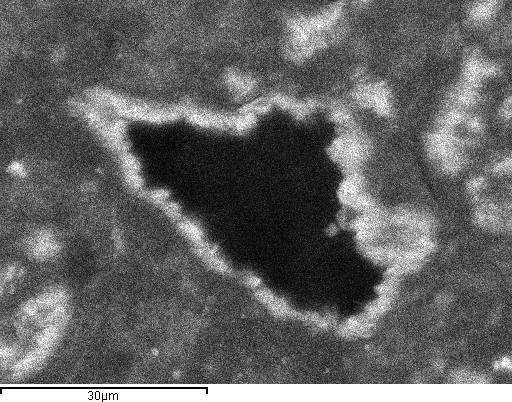 Si Kα
30 μm
Time scale liquid H2O
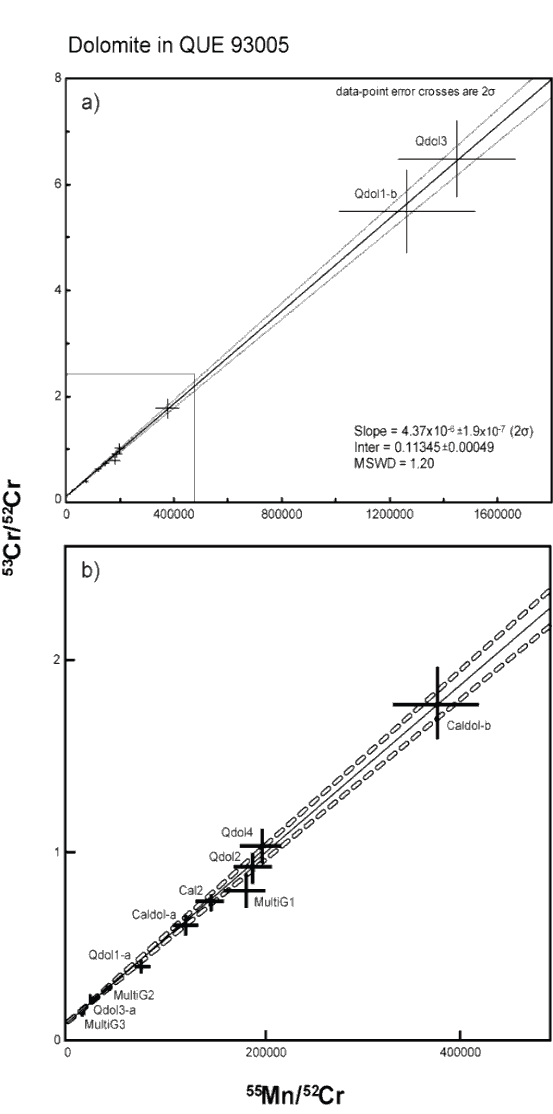 Mn-Cr dating

9 dolomite grains free of inclusions

53Mn/55Mn ratio: 4.37x10-6±1.9x10-7 (2σ)

Crystallisation age: 3.93 ± 1.7 Ma
Time scale liquid H2O
Liquid H2O present within ~4 Ma after accretion (Mn-Cr dating)
Duration? Dating alteration products replacing carbonates
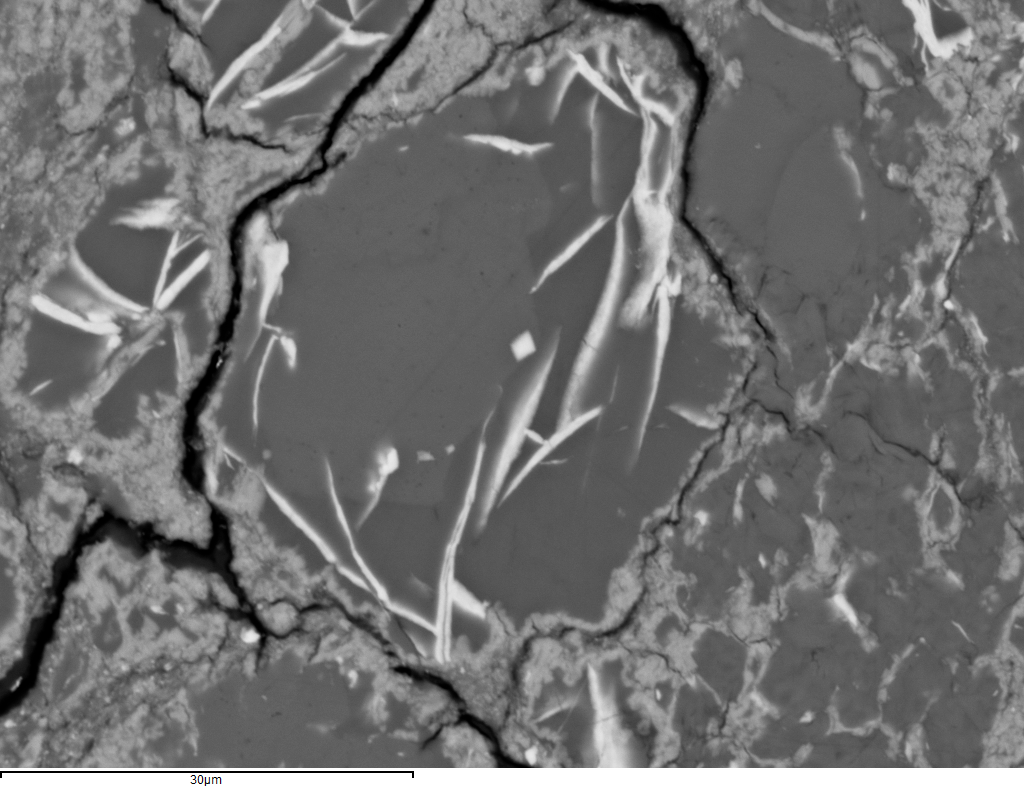 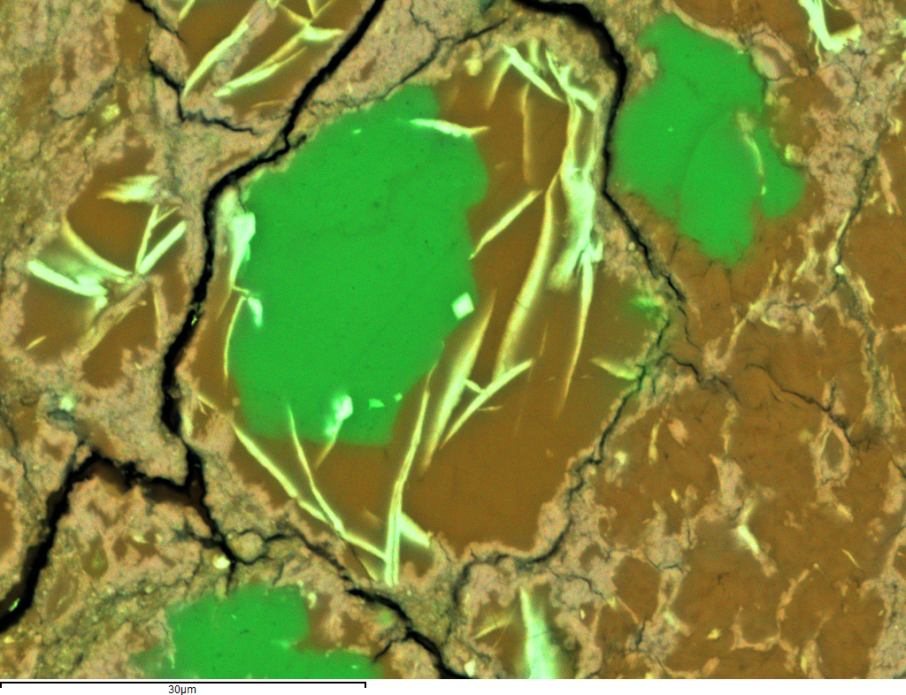 30 μm
calcite
Phyllosilicate replacing carbonate in LAP 031166 (CM2)
Acknowledgements
Martin Lee and Mahmood Sofe, University of Glasgow
Darren Mark and Ben Cohen, SUERC, Glasgow
Conel Alexander, Carnegie Institutions, Washington DC

UK-STFC for funding
NASA Antarctic meteorite collection for loan of meteorites


Thank you for your attention! 